«О финансовых результатах контрольно-экспертных мероприятий по итогам 2024 года»
Куприянова Марина Николаевна,
начальник Управления ООМС 
ТФОМС РС(Я)
Информация по реализации нового нацпроекта «ПАЖ»
Нормативно-правовые акты
√Федеральный закон №326 ФЗ от 29.11.2010 г. «Об обязательном медицинском страховании», глава 9 «Контроль объемов, сроков, качества и условий предоставления медицинской помощи по обязательному медицинскому страхованию»,
√Приказ Министерства здравоохранения РФ от 19 марта 2021 г. N 231н"Об утверждении Порядка проведения контроля объемов, сроков, качества и условий предоставления медицинской помощи по обязательному медицинскому страхованию застрахованным лицам, а также ее финансового обеспечения».
√Приказ Министерства здравоохранения Российской Федерации от 10 мая 2017 г. N 203н "Об утверждении критериев оценки качества медицинской помощи».
√Приказ МЗ РФ от 28.02.2019 г.№108н «Правила обязательного медицинского страхования».
√Приложение №30 Тарифного соглашения «Значения коэффициентов для определения размера неоплаты или неполной оплаты затрат медицинской организации на оказание  медицинской помощи и размера штрафа за неоказание, несвоевременное оказание либо оказание медицинской помощи ненадлежащего качества».
Результаты МЭЭ по РС(Я) за 2022г.-2024г.
Структура основных нарушений по результатам ЭКМП по РС(Я) за 2022г. -  2024 г.г.
Обоснованные жалобы за 2022-2024гг.
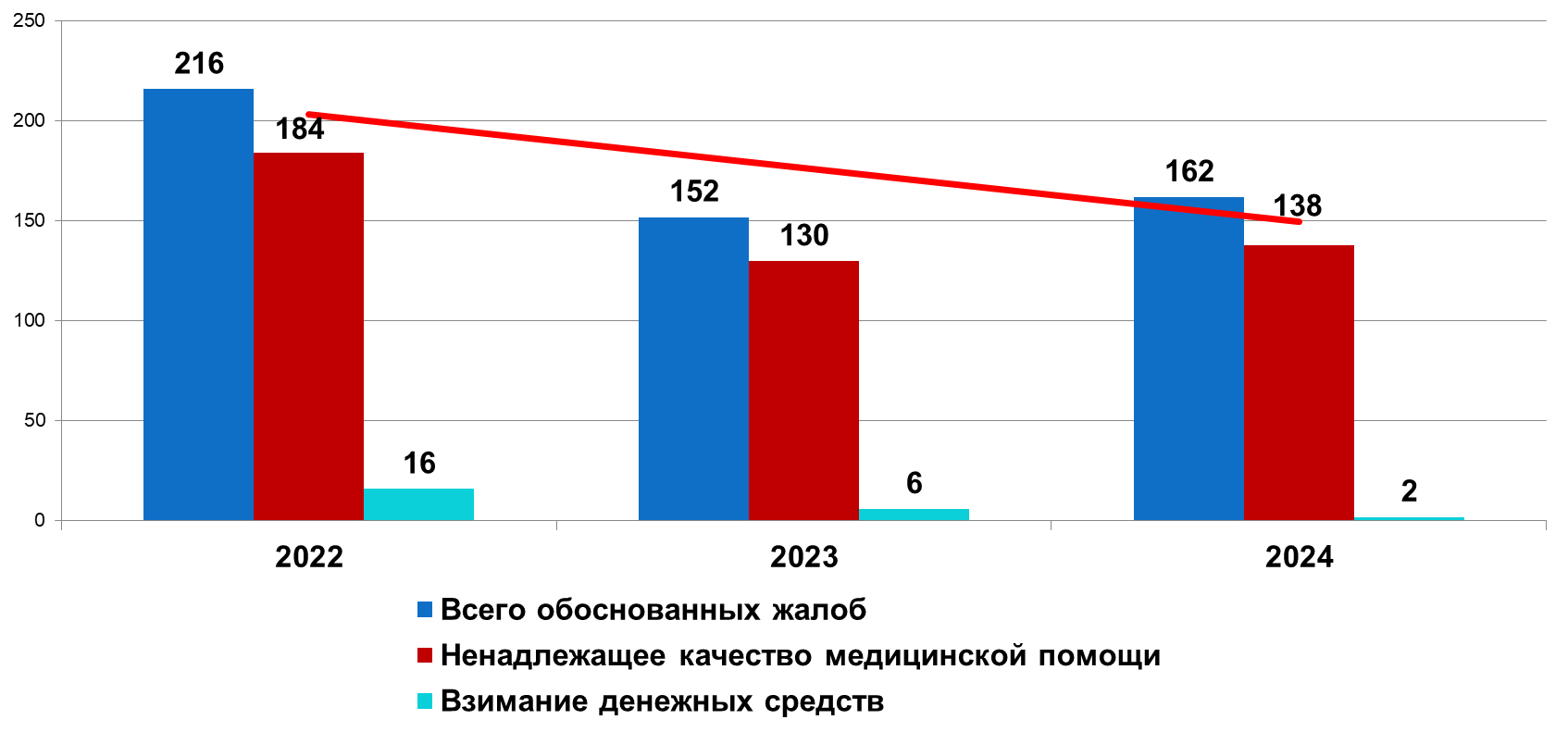 Структура обоснованных жалоб 2024 год
Медицинская клиника «Аврора» – 6
Алданская ЦРБ – 2
Мирнинская ЦРБ – 1
Нерюнгринская ЦРБ – 1
МЦЯ - 1
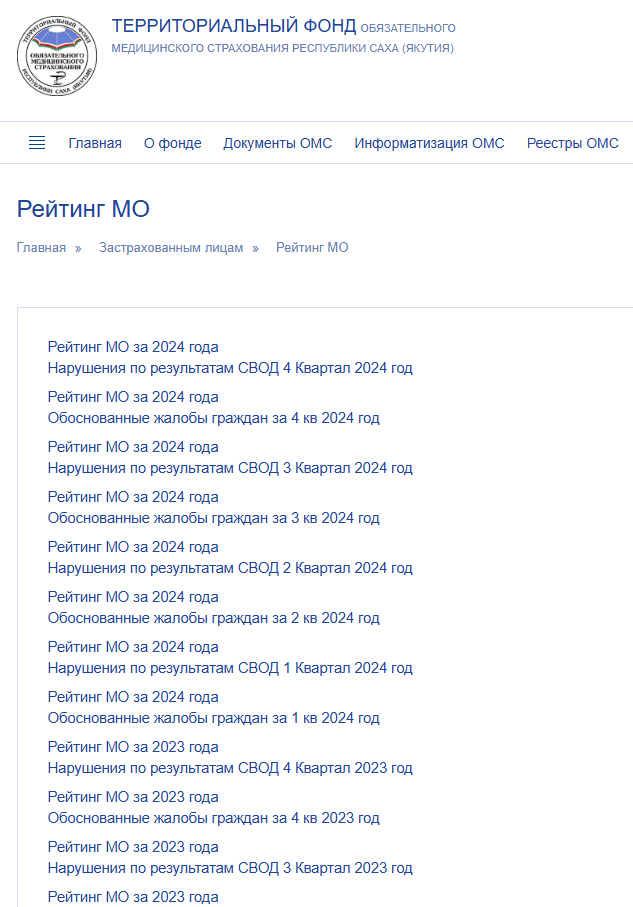 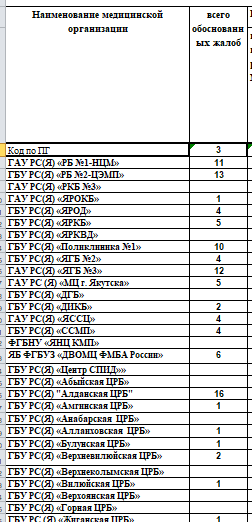 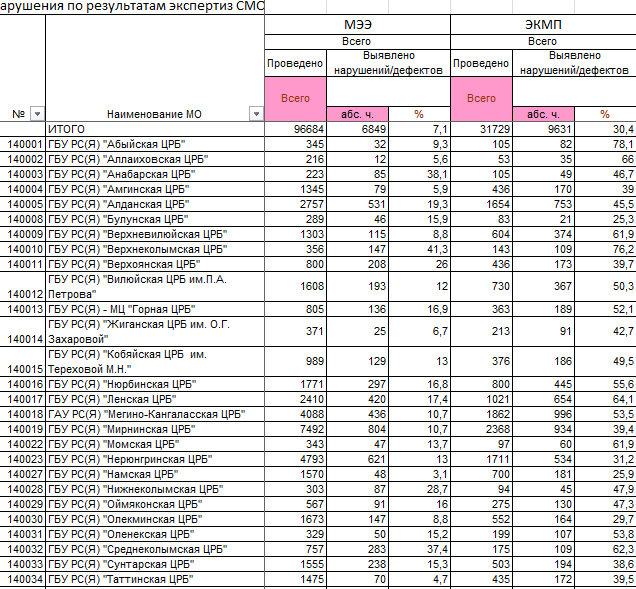 Федеральный закон №323-ФЗ 
 «Об основах охраны здоровья граждан в Российской Федерации»
При оказании медицинской помощи в рамках программы государственных гарантий бесплатного оказания гражданам медицинской помощи, в том числе и по программе ОМС, осуществляется обеспечение граждан лекарственными препаратами для медицинского применения, включенными в Перечень жизненно необходимых и важнейших лекарственных препаратов, при оказании первичной медико-санитарной помощи в условиях дневного стационара и в неотложной форме, специализированной медицинской помощи, в том числе высокотехнологичной, скорой медицинской помощи, в том числе скорой специализированной, паллиативной медицинской помощи в стационарных условиях, условиях дневного стационар и при посещении на дому (ч.2 ст.80)
Допустимо приобретение, назначение и применение иных лекарственных препаратов, не включенных в Перечень ЖНВЛП,  только в случаях замены лекарственного препарата из Перечня ЖНВЛП на иной, если это обусловлено медицинскими показаниями (ч.3, ст.80): 
Индивидуальной непереносимости
По жизненным показаниям

Такое решение оформляется протоколом врачебной комиссии и вносится в первичную медицинскую документацию пациента.
Приказ Минздрава РФ №108н «Об утверждении Правил ОМС»
Приложением 5 приказа МЗ РФ №108н в качестве оснований для применения финансовых санкций к медицинским организациям установлены
- код нарушения/дефекта 2.10 - приобретение пациентом или его представителем в период оказания медицинской помощи по назначению врача лекарственных препаратов для медицинского применения, включенных в Перечень ЖНВЛП, на основе клин. рекомендаций 
- код нарушения/дефекта 2.17 - отсутствие в карте стационарного больного протокола врачебной комиссии в случаях назначения застрахованному лицу лекарственного препарата, не входящего в Перечень ЖНВЛП
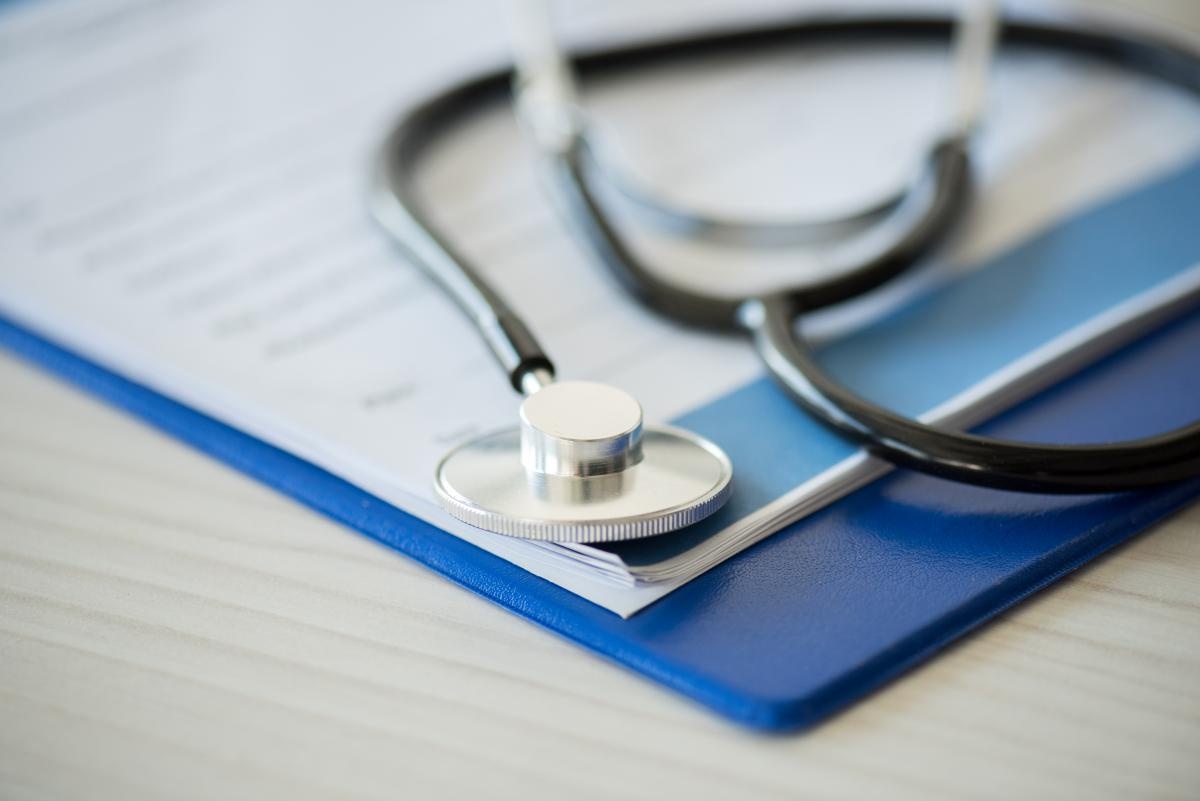 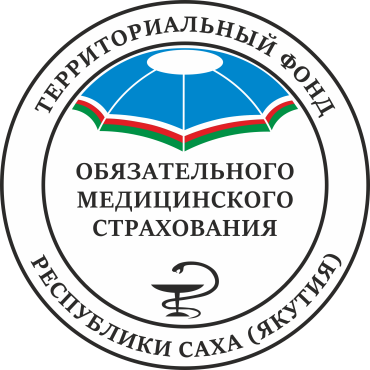 СПАСИБО ЗА ВНИМАНИЕ
Российская Федерация, Республика Саха (Якутия),
677027, г.Якутск, ул.Кирова, 21Б.
E-mail: general@oms.sakhaoms.ru
www.sakhaoms.ru